Развитие творческой активности дошкольников в процессе детского экспериментирования.Опыты с бумагой   (вторая младшая группа)
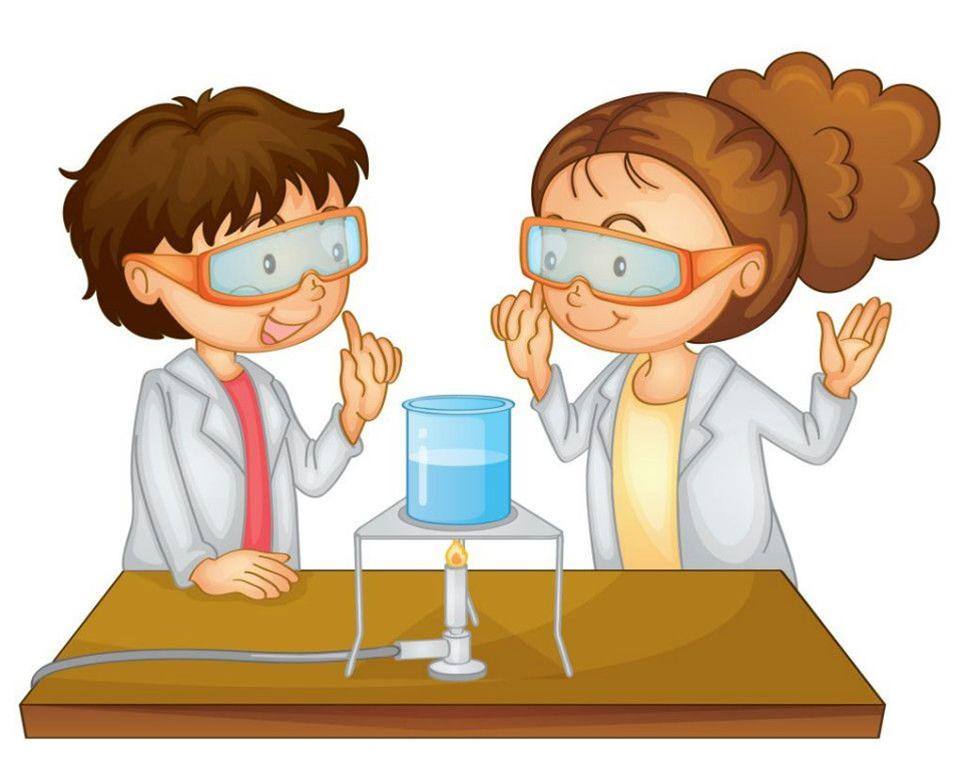 Воспитатель : Овчинникова А. Ю.
Актуальность:
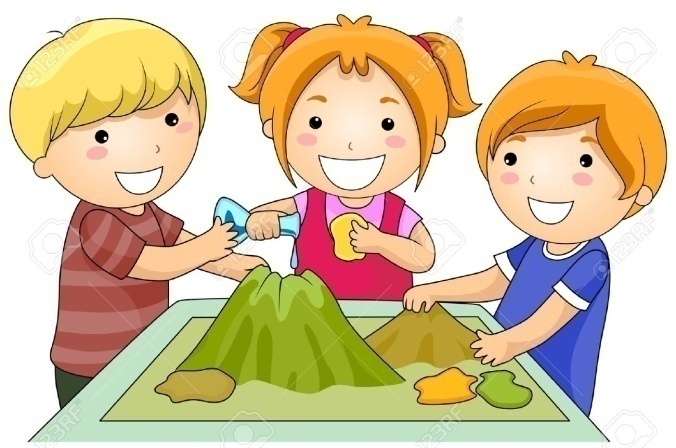 Цель:
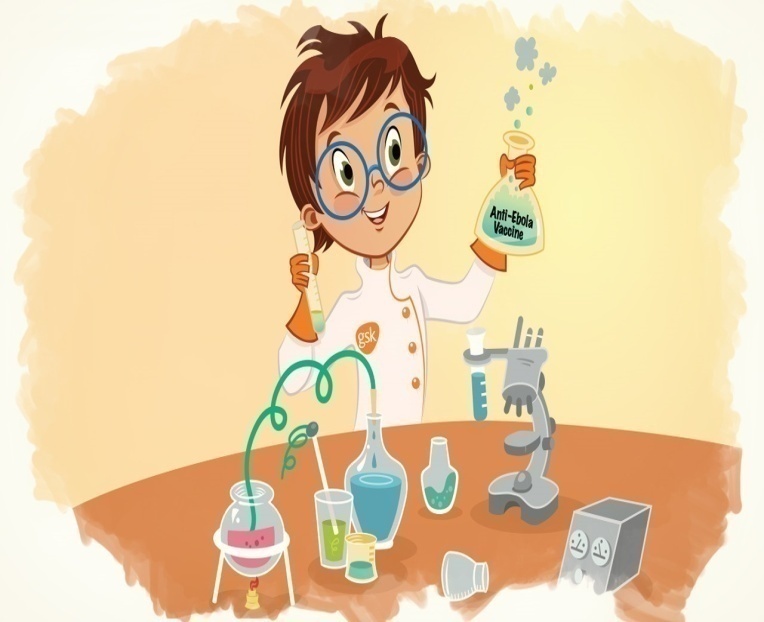 Задачи:
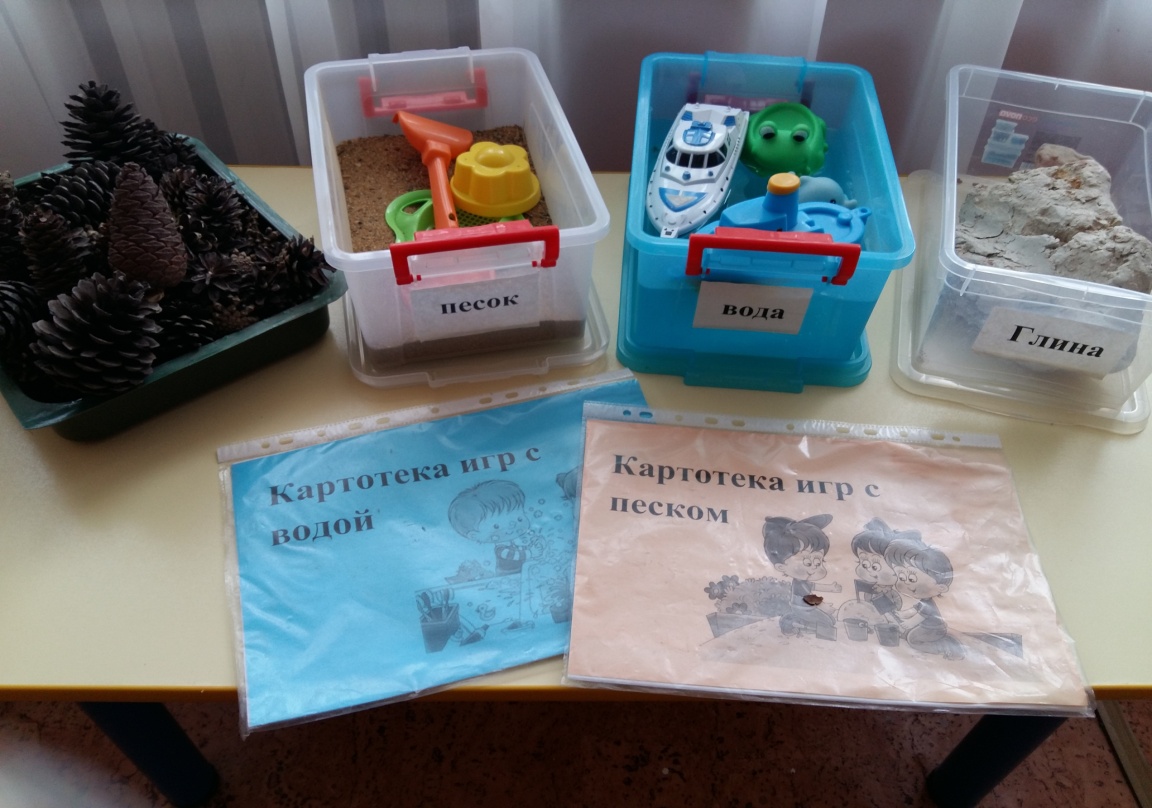 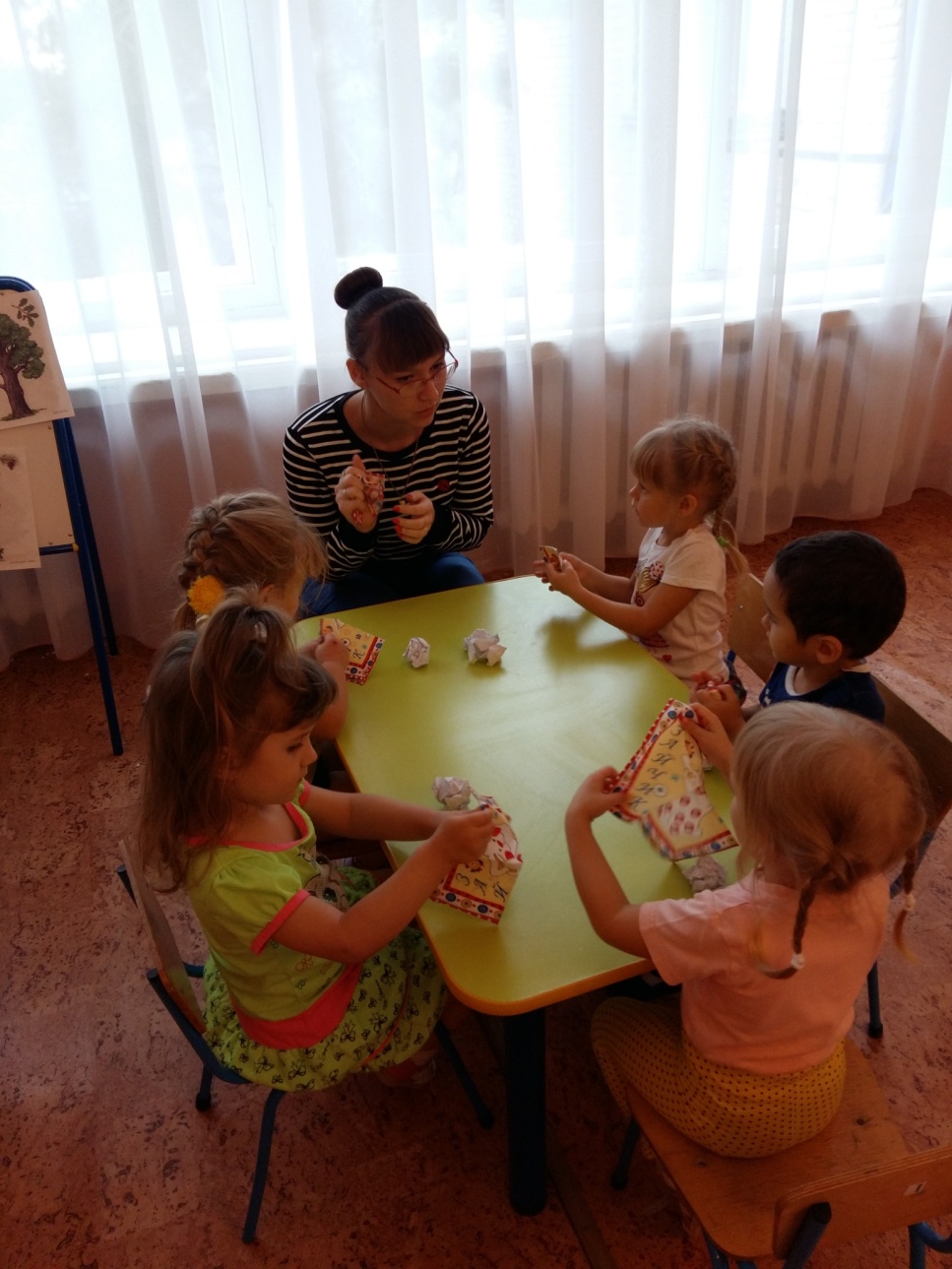 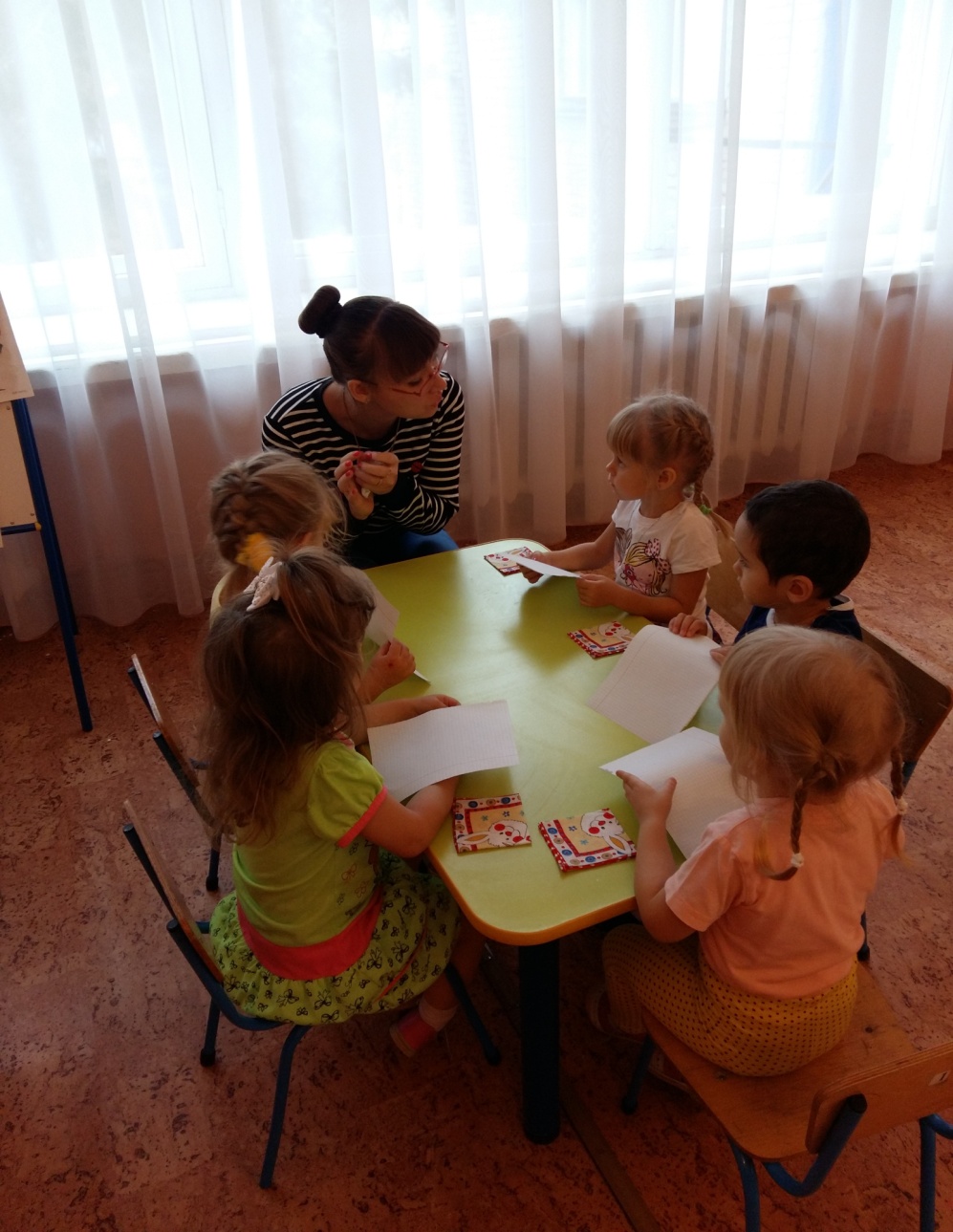 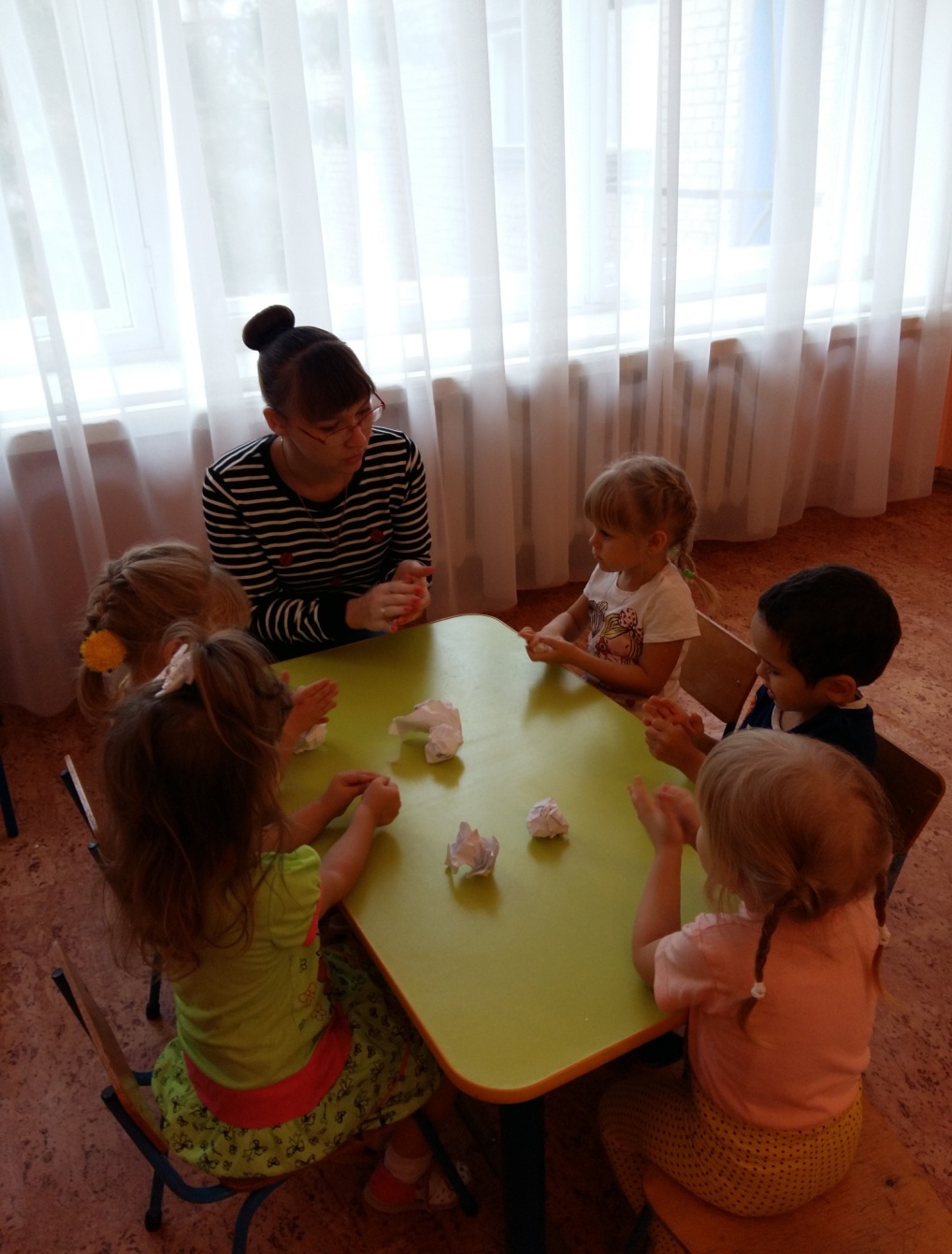 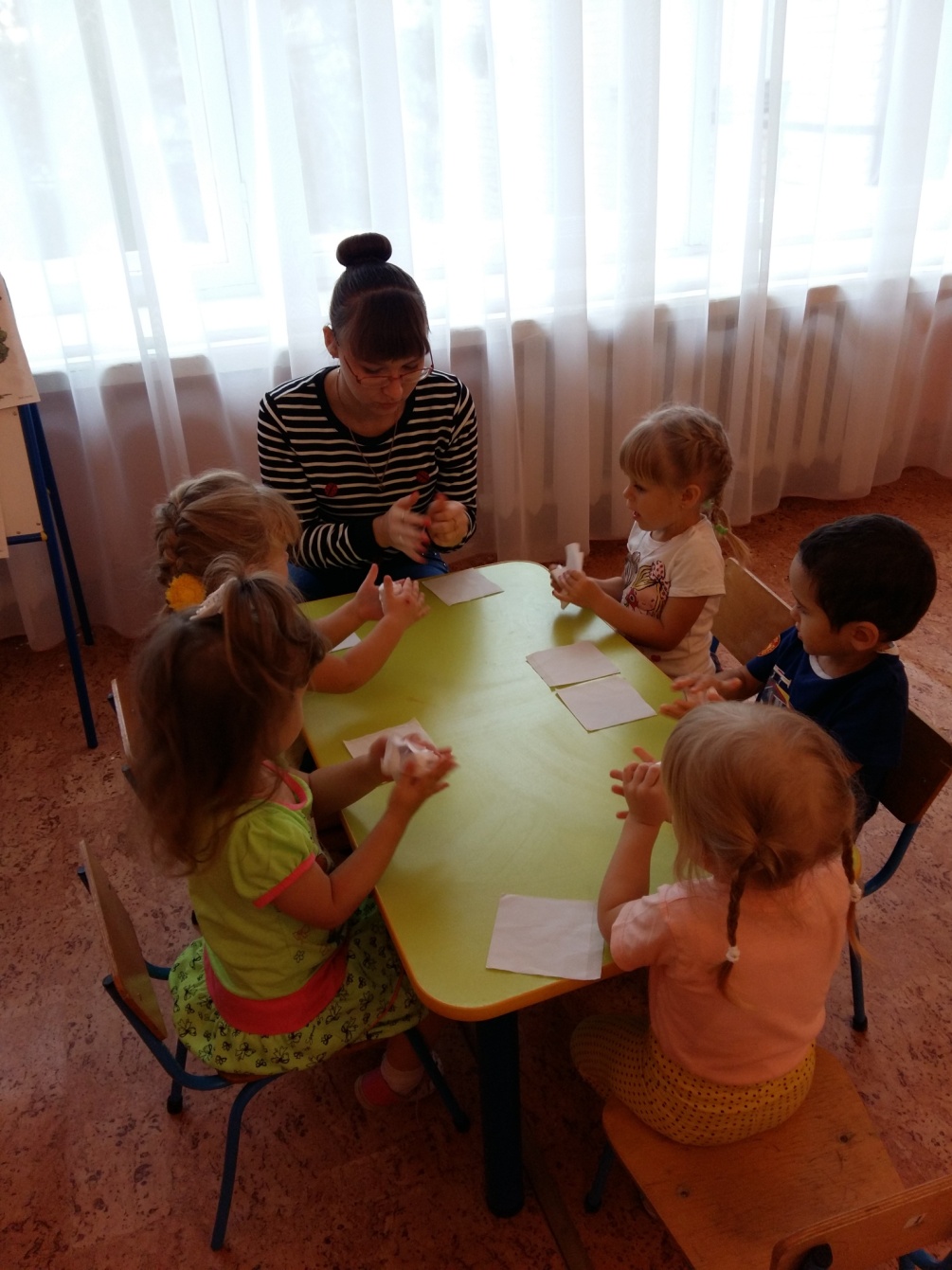 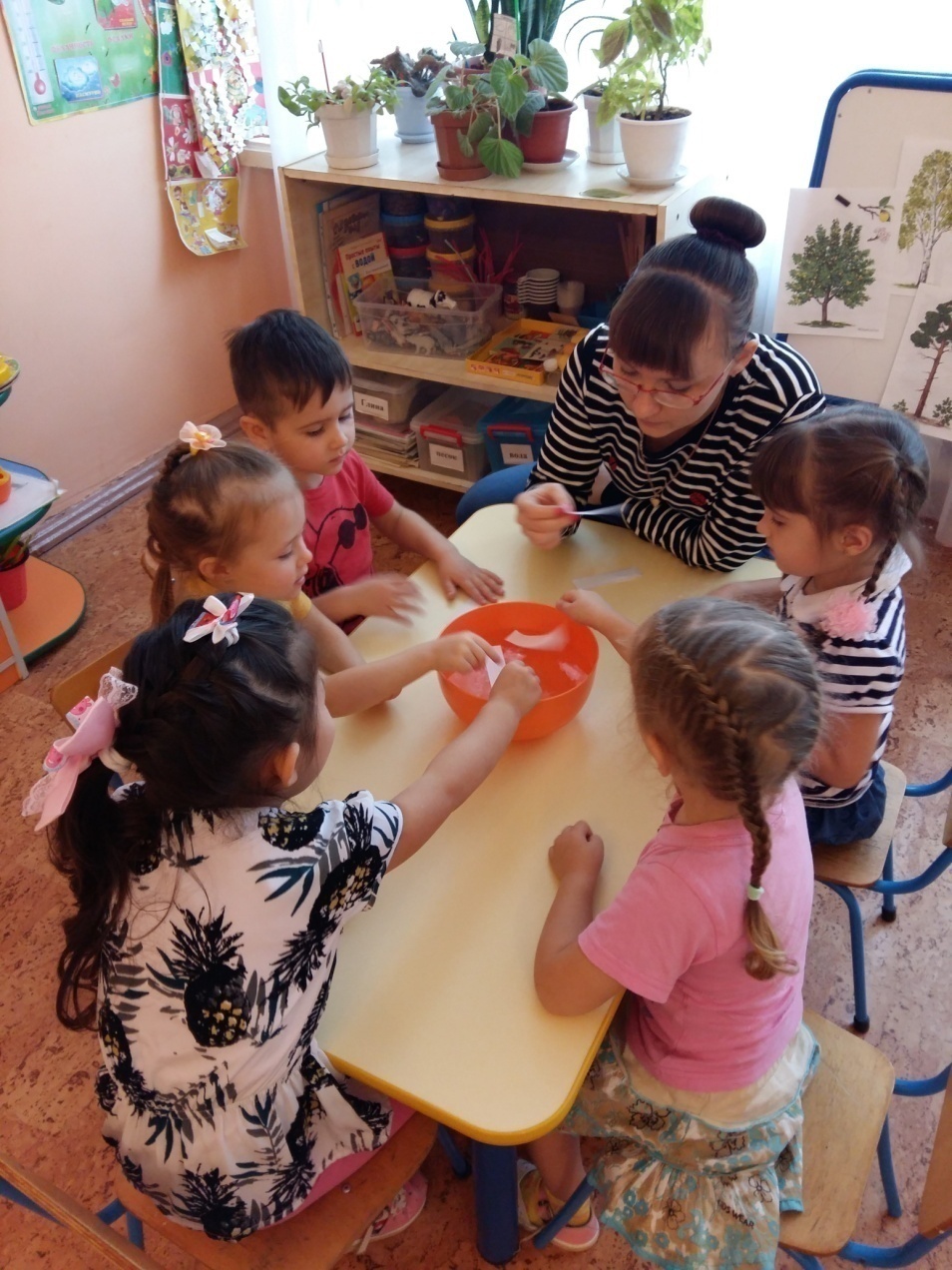 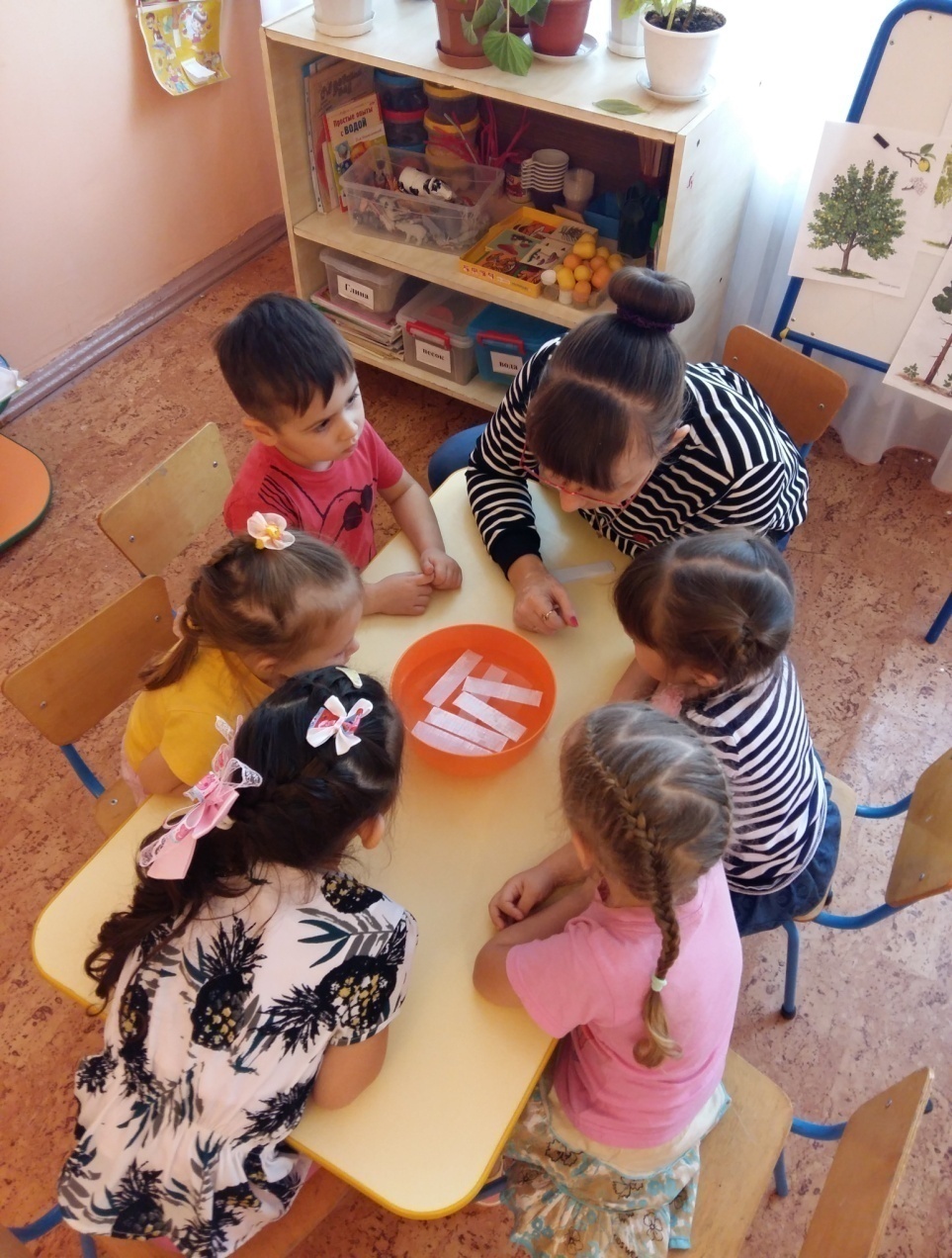 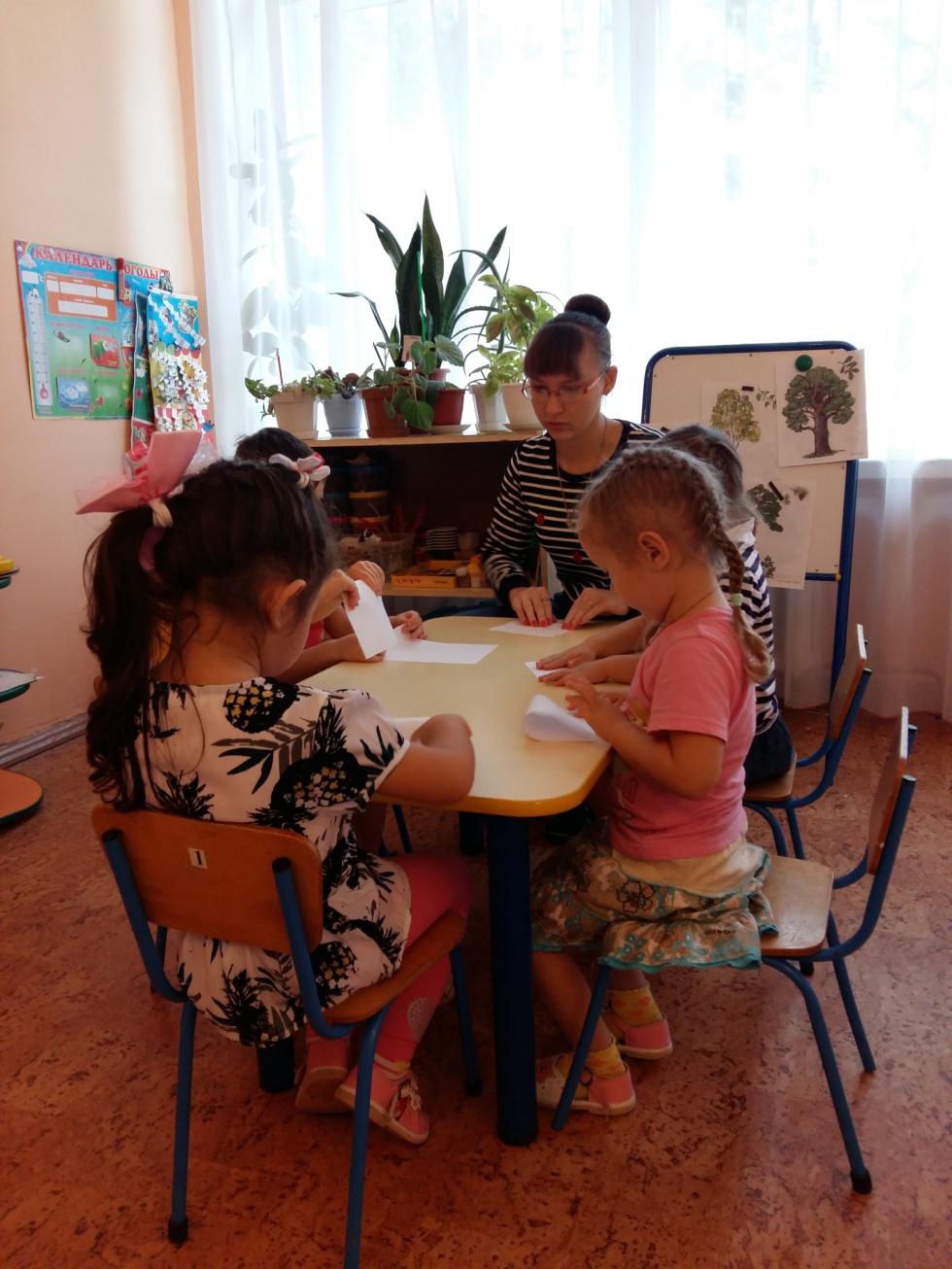 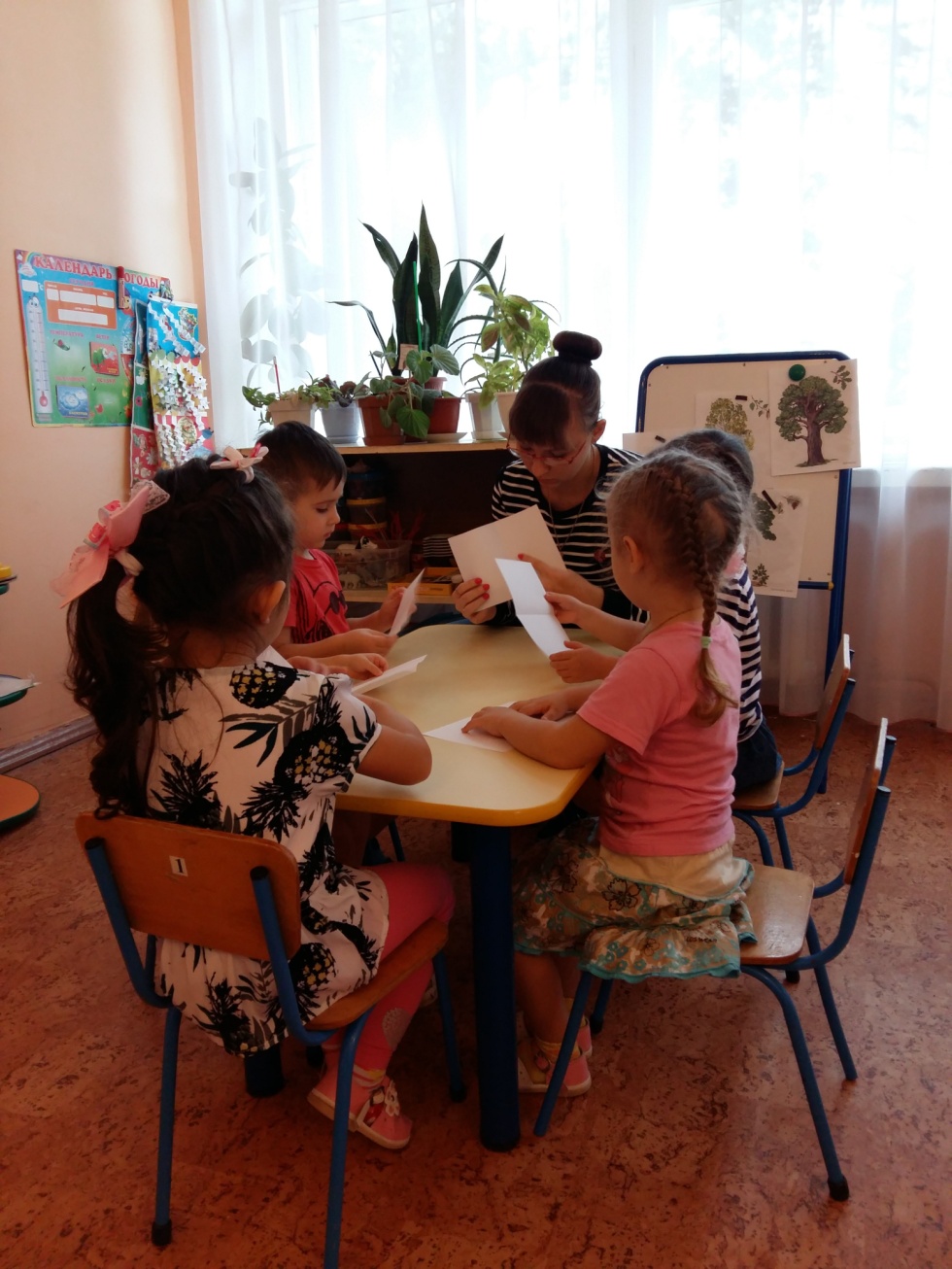 Спасибо за внимание!!!
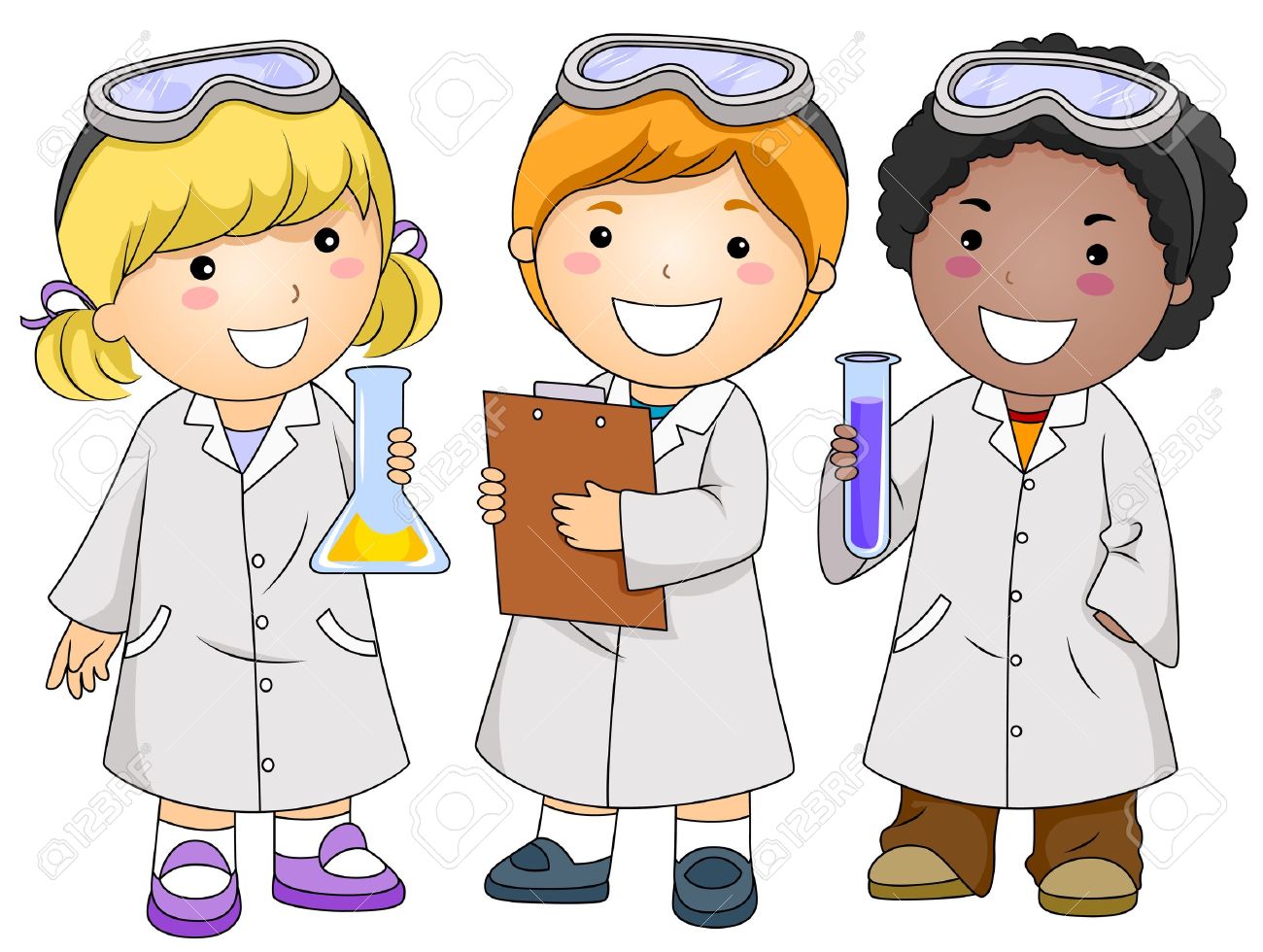